SIMAC Hydraulic 2
Automation Studio
Introduction
Hydraulic circuit
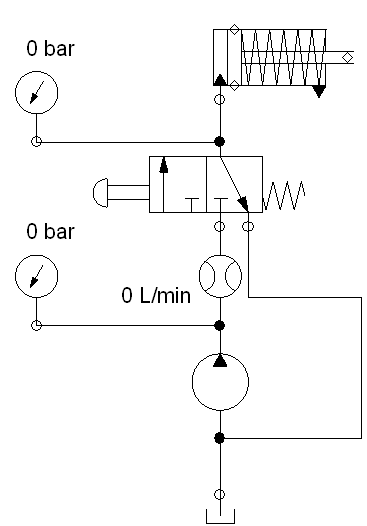 Design hydraulic circuit
 Simulate  hydraulic 
 Simulate electro hydraulic 
 Measurements